Жанрові особливості побутової казки «Мудра дівчина»
Яку казку ви читали на попередньому уроці?
Яка тема казки?
Чим закінчується казка?
Чи завжди у казках добро перемагає зло?
Яке магічне число кілька разів використано в казці «Мудра дівчина»?
2.До якого виду казок належить казка «Мудра дівчина»: про звірів, побутових чи фантастичних?
Як ви розумієте зміст прислів’я «Тіло в злоті, а душа в болоті?»
3. Хто, на вашу думку, виявився мудрішим: пан чи Маруся?
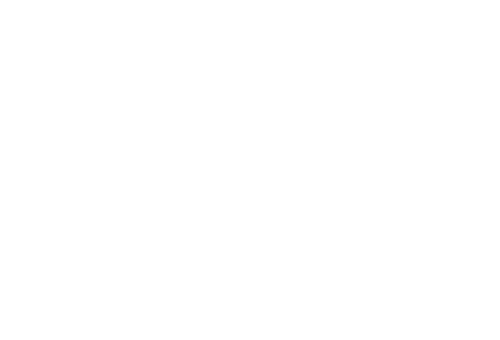 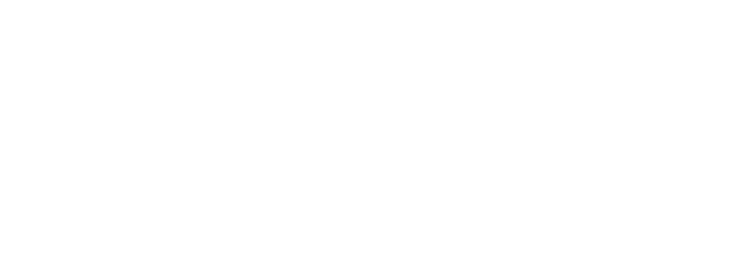 #мудрадівчина #кмітливість #винахідливість
Не бійся викликів долі, а шукай нестандартні рішення.
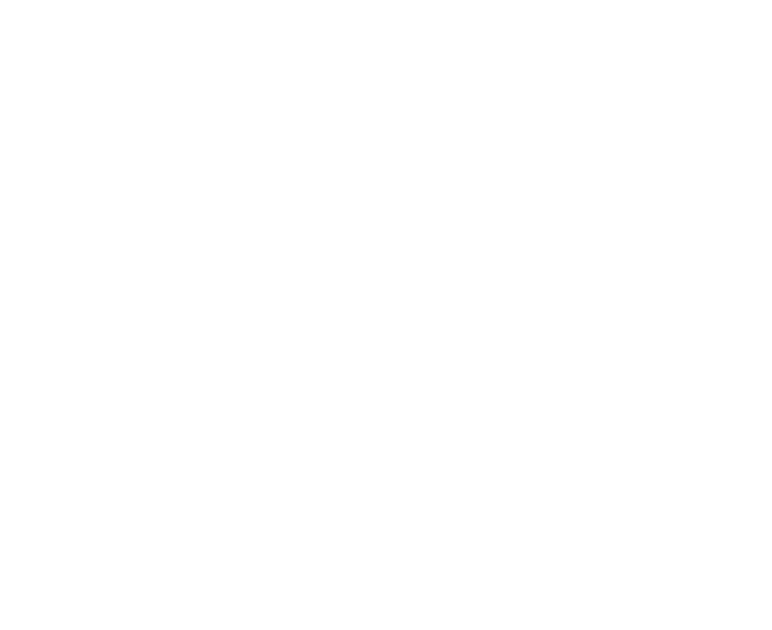 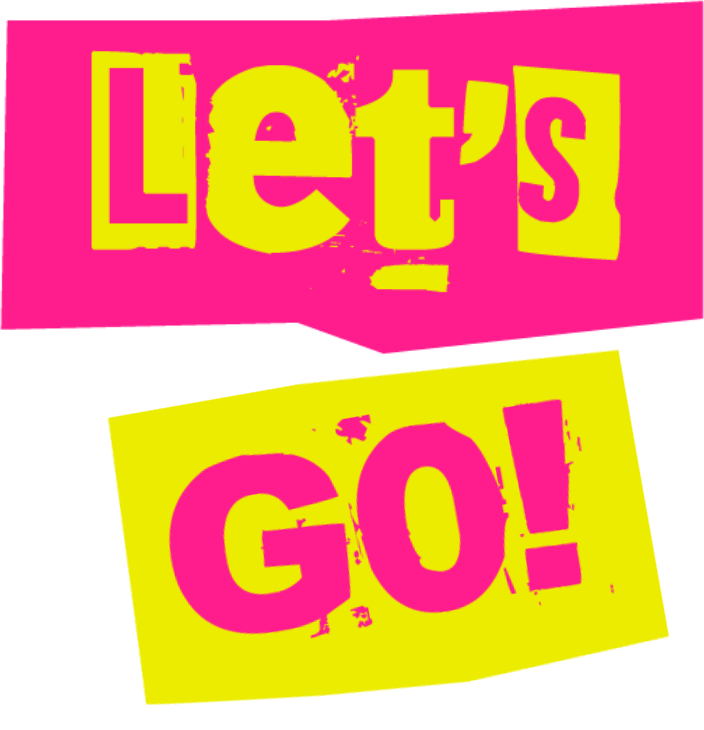 Чи було вам важко? Якщо так, то що саме?
Чого ви навчились на уроці?
Що найбільше вас вразило чи здивувало під час уроку ?
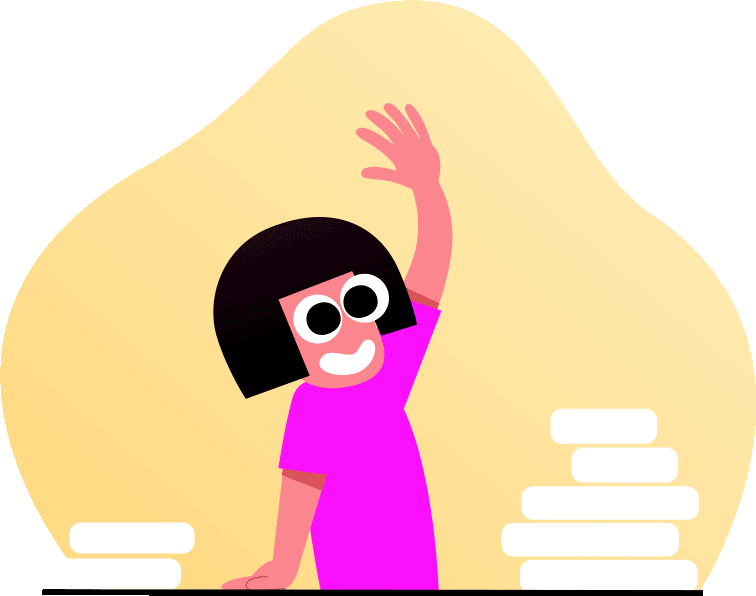